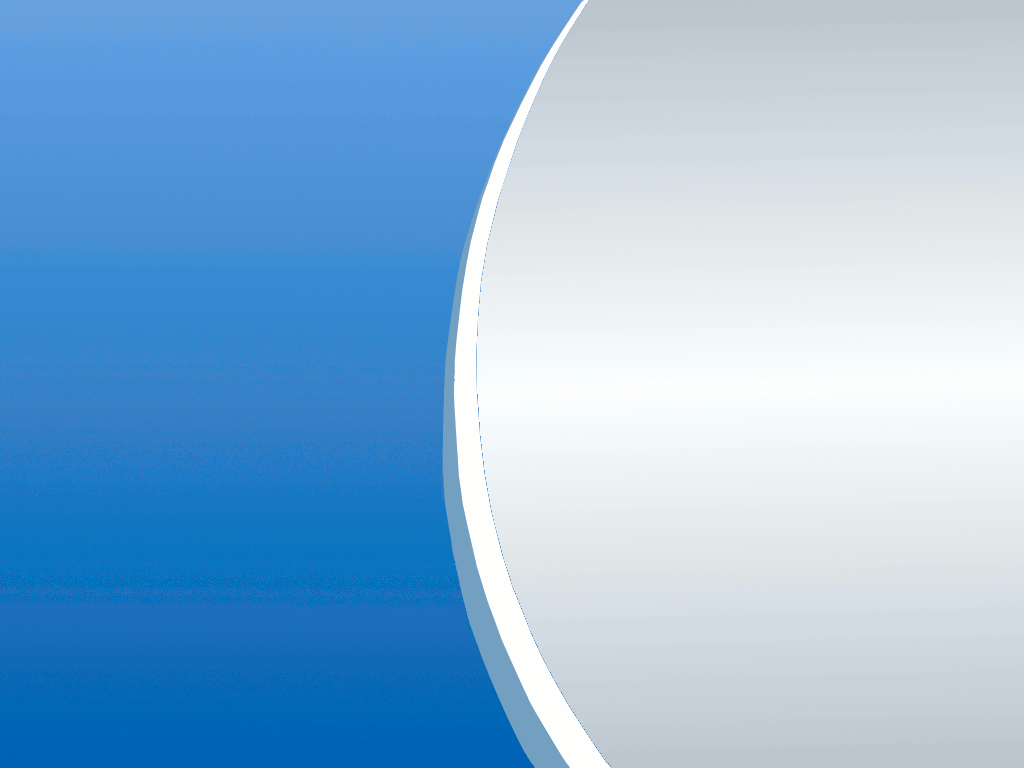 Sternentwicklung
1. Sternentstehung
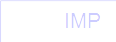 Grafiken:
S. Hanssen
1. Sternentstehung
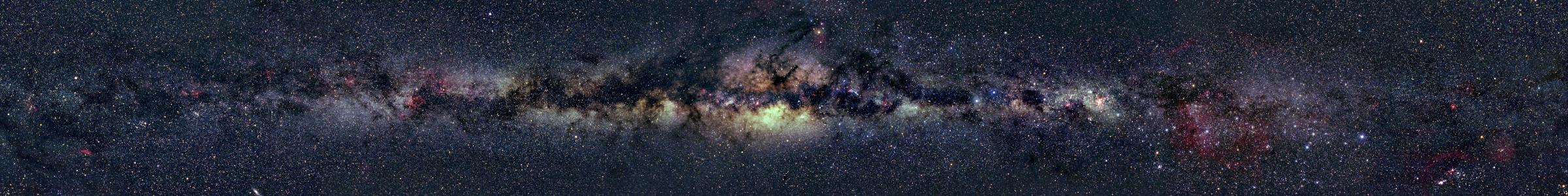 +
Bilder: NASA
1. Sternentstehung
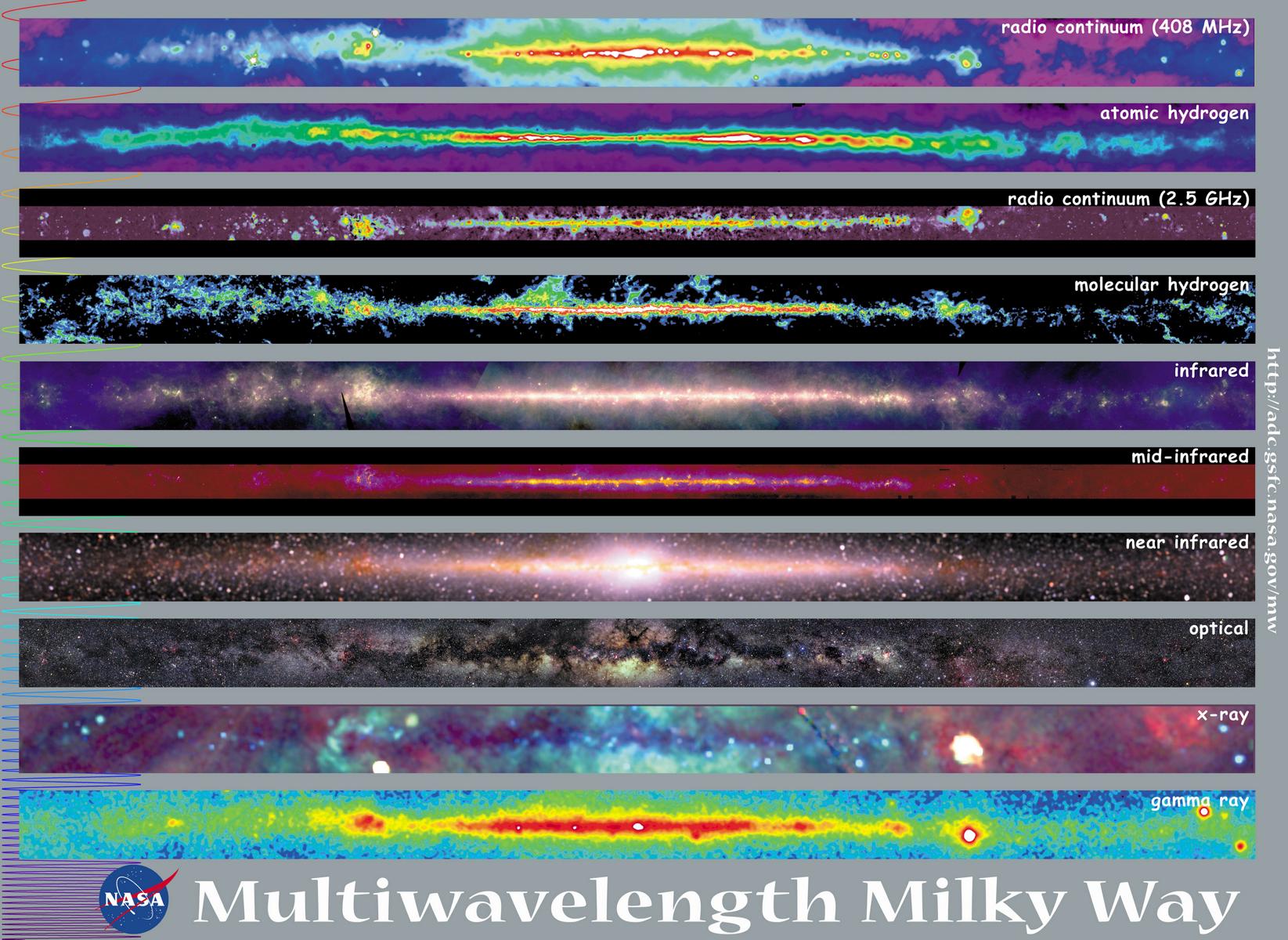 Gas- und Staubwolken
Bilder: NASA
1. Sternentstehung
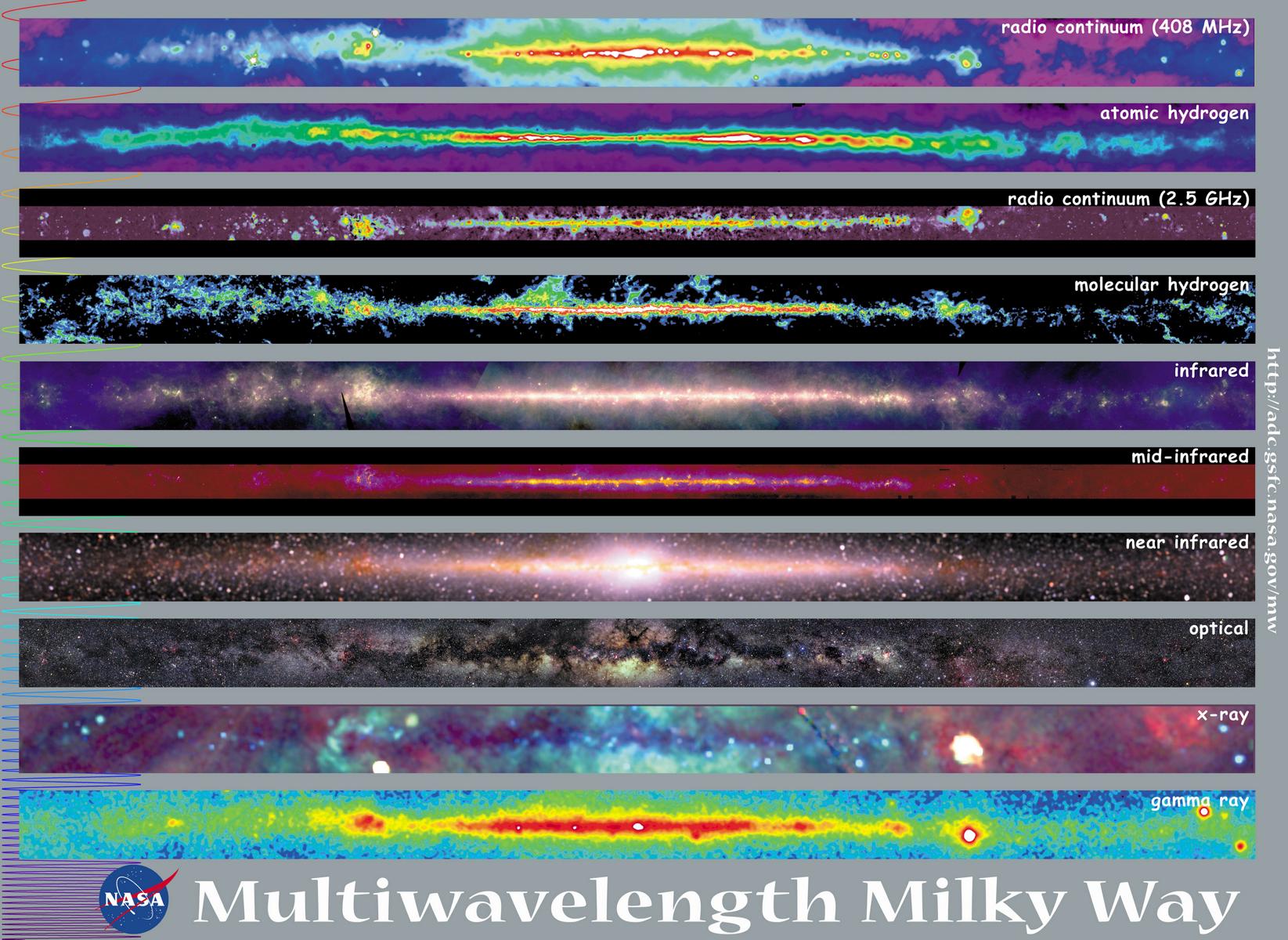 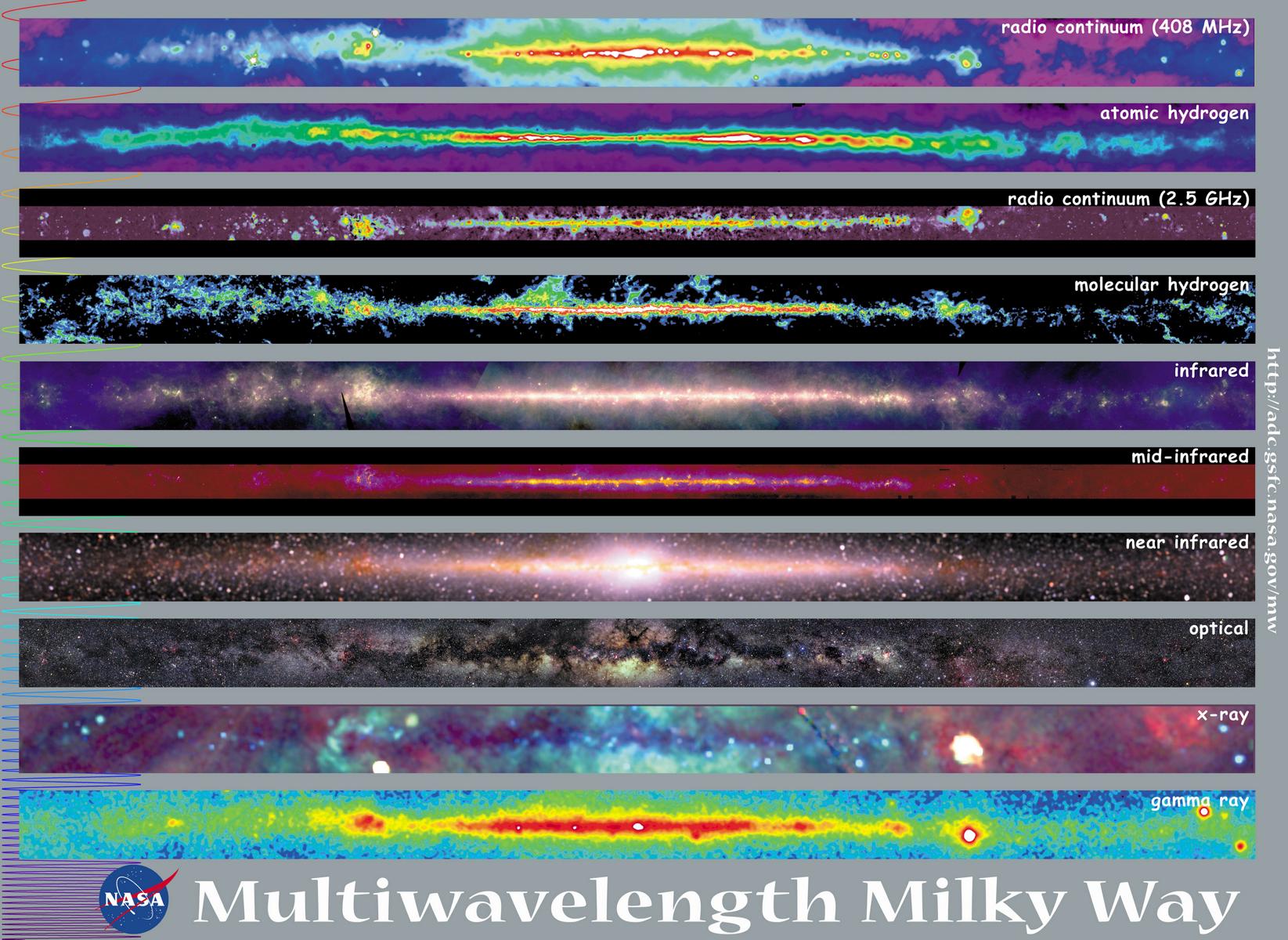 Infrarot
Bilder: NASA
1. Sternentstehung
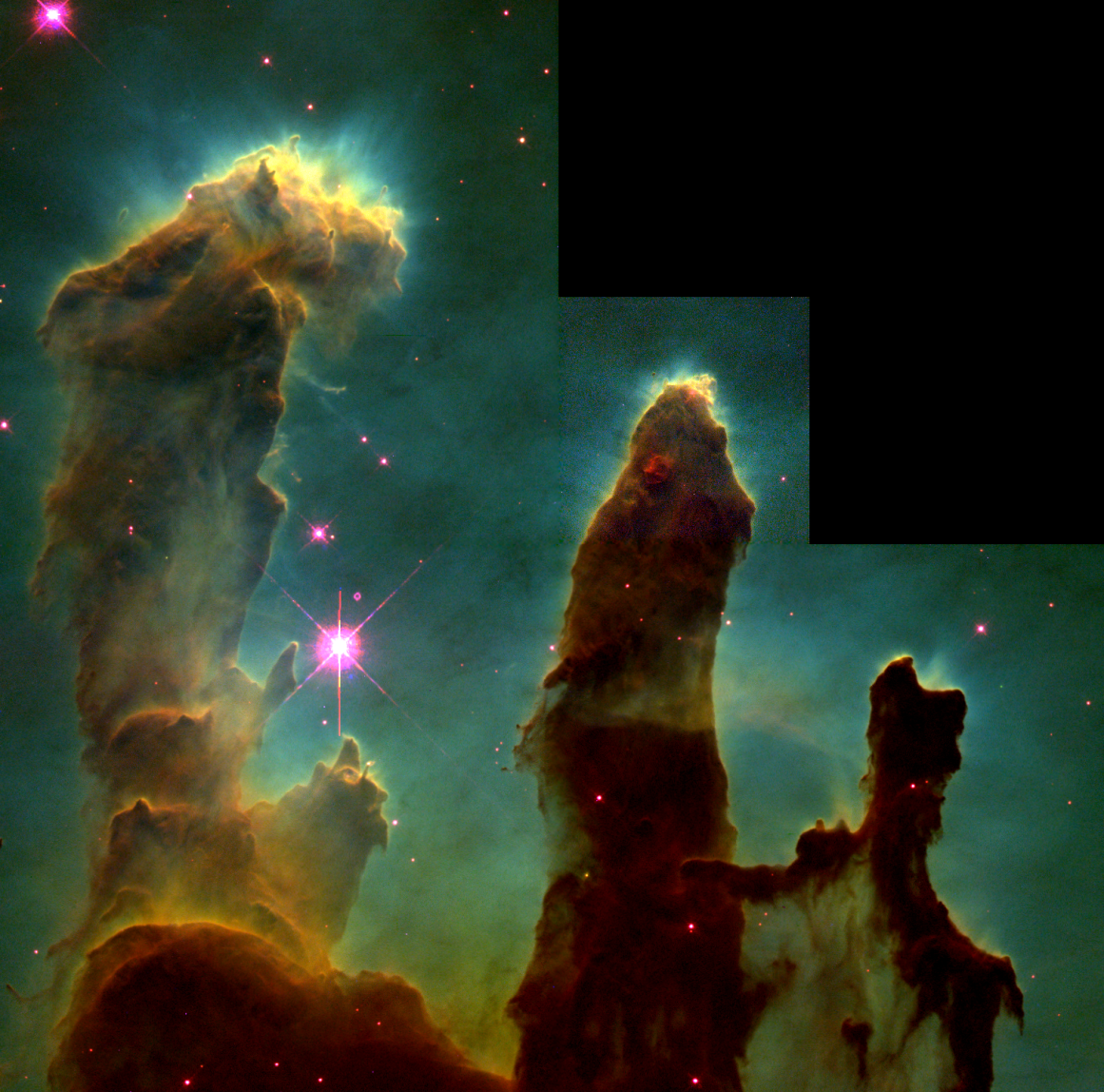 „Säulen der Schöpfung“
in M16 (Adlernebel)
Sternentstehung
4 Lj
Bild: NASA
1. Sternentstehung
Sterne bilden sich aus interstellarer Materie: Gas und Staub
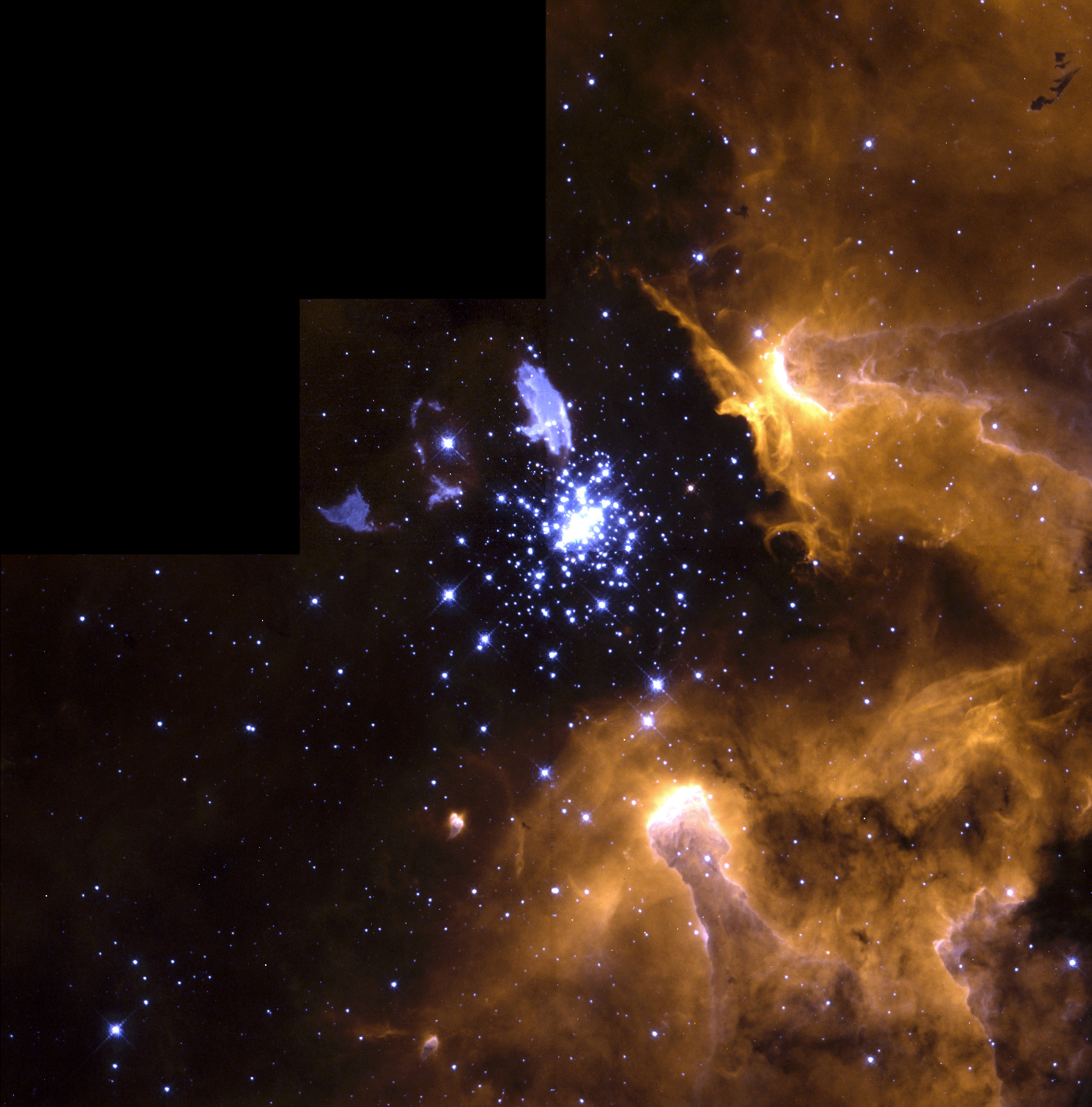 Orionnebel
Sternhaufen
(Junge Sterne)
Protostern
Kollabierende Wolke
Bild: NASA
1. Sternentstehung
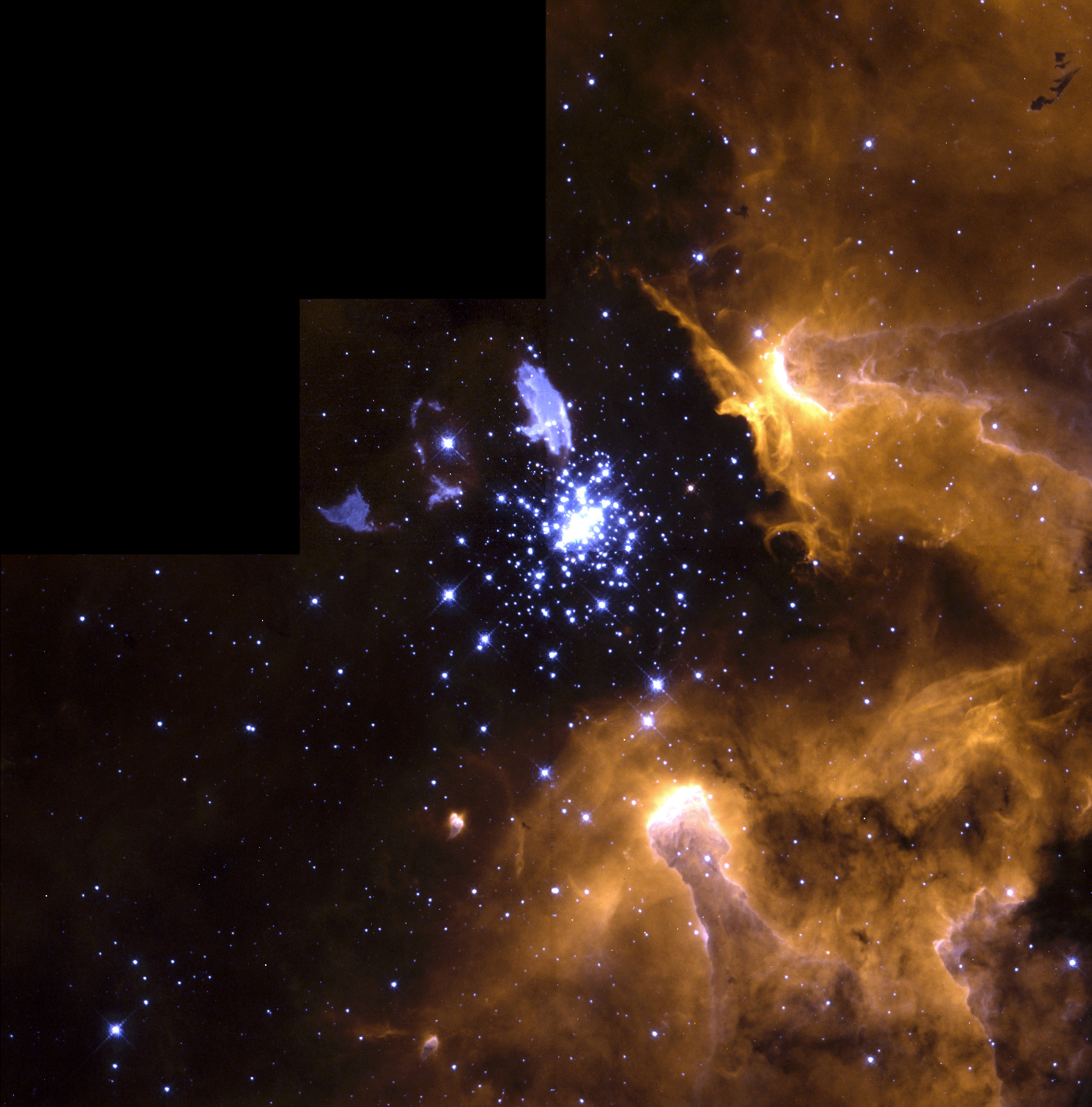 Protostern
Bild: NASA
Fragmente mit Sonnenmasse
1. Sternentstehung
Gravitationsdruck erzeugt Kerntemperaturen > 5 Mio. K
 Kernfusion (H in He)
 Gasdruck
Gravitationsdruck
H → He
> 5 Mio. K
=
Gasdruck
Dieser Zustand hält bei unserer Sonne seit 4,6 Milliarden Jahren und noch weitere 5,2 Milliarden Jahre an.
1. Sternentstehung
Irregularität in der Wolke (z.B. durch Supernova):
Kontraktion und Zerfall der Wolke in Fragmente
Temperaturzunahme, ab 5 Mio. K Kernfusion
Ist Gasdruck = Gravitationsdruck: Stabiler Stern (Hauptreihenstern)
„Kinderstuben“ aus Fragmenten: Junge Sternhaufen
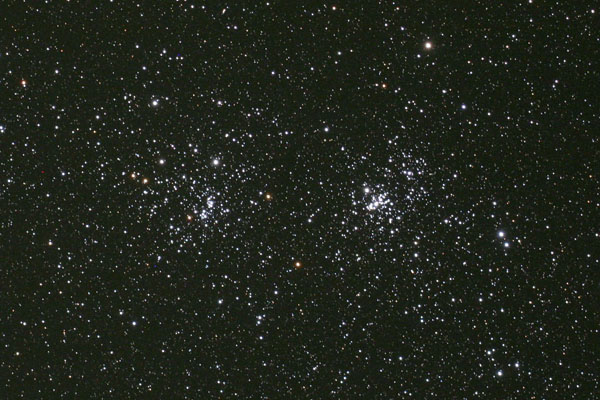 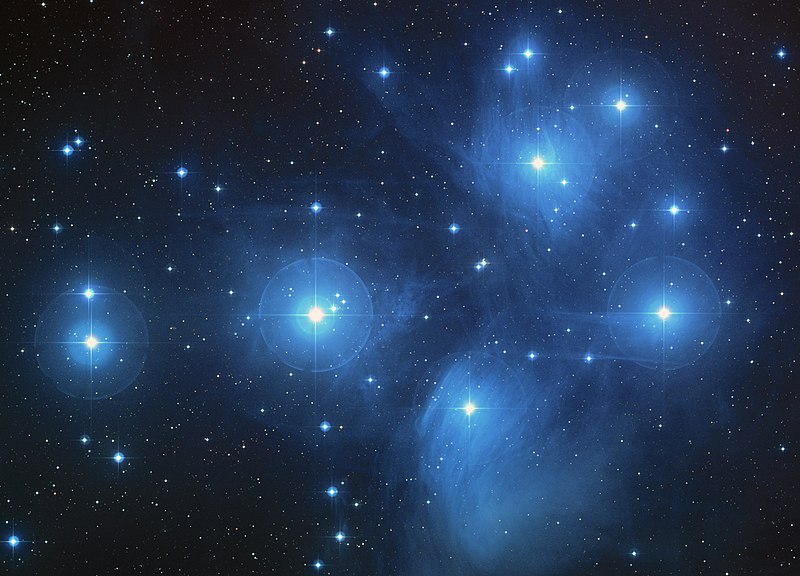 Plejaden
h & X Persei
Bild: NASA
Bild: CC BY-SA 3.0
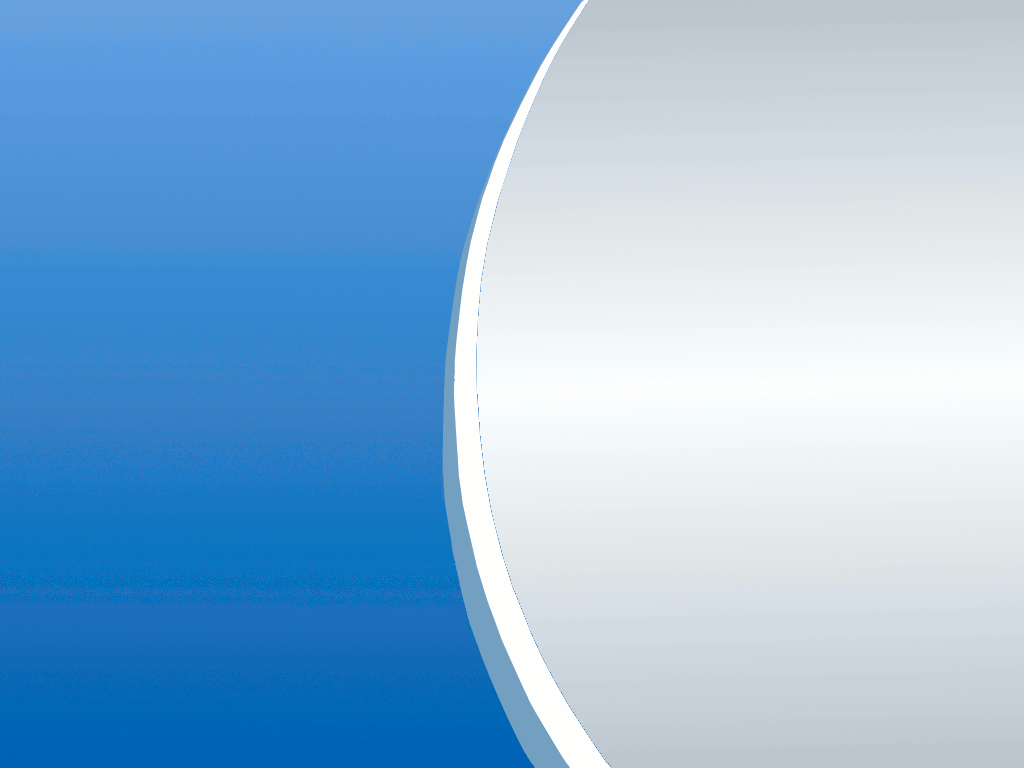 Sternentwicklung
2. Endstadien
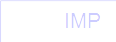 Grafiken:
S. Hanssen
2. Endstadien der Sterne
2.1 Sterne mit Sonnenmasse
Unsere Sonne heute:

Kernfusion im Sonnenkern:
	   H  He
Kerntemperatur: 15,5 Mio. K
H → He
15 Mio. K
Gravitationsdruck
=
Gasdruck
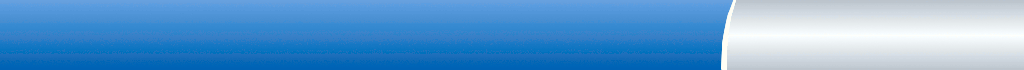 Erde und Weltall: Himmelsmechanik und Astrophysik
UNITED STATES
UNITED STATES
USA
USA
D
B
D
2. Endstadien der Sterne
2.1 Sterne mit Sonnenmasse
Roter Riese
> 5,2 Mrd. Jahre:

H – Vorrat im Kern verbraucht
 Kern schrumpft
 Kern entartet
	(keine Volumenzunahme trotz 	Temperaturerhöhung)
 Schalenbrennen (H in He)
 Stern dehnt sich aus
 Roter Riese
 Kern wird mit He aus der
	Schale gefüttert
 Helium-Flash im Kern
 Fusion im Kern: He zu C, O
H → He
He
→ C
→ O
H → He
15 Mio. K
S. Hanssen
ZPG IMP
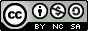 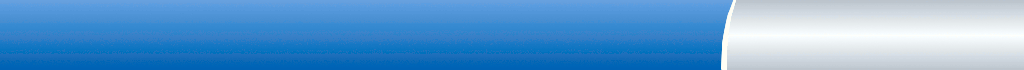 Erde und Weltall: Himmelsmechanik und Astrophysik
UNITED STATES
UNITED STATES
USA
USA
D
B
D
2. Endstadien der Sterne
2.1 Sterne mit Sonnenmasse
Roter Riese
> 5,2 Mrd. Jahre:

H – Vorrat im Kern verbraucht
 Kern schrumpft 
 Kern entartet
	(keine Volumenzunahme trotz 	Temperaturerhöhung)
 Schalenbrennen (H in He)
 Stern dehnt sich aus
 Roter Riese
 Kern wird mit He aus der 	Schale gefüttert
 Helium-Flash im Kern
 Fusion im Kern: He zu C, O
 Starke Sonnenwinde blasen
     Hülle weg
 Planetarischer Nebel
H → He
He
→ C
→ O
S. Hanssen
ZPG IMP
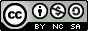 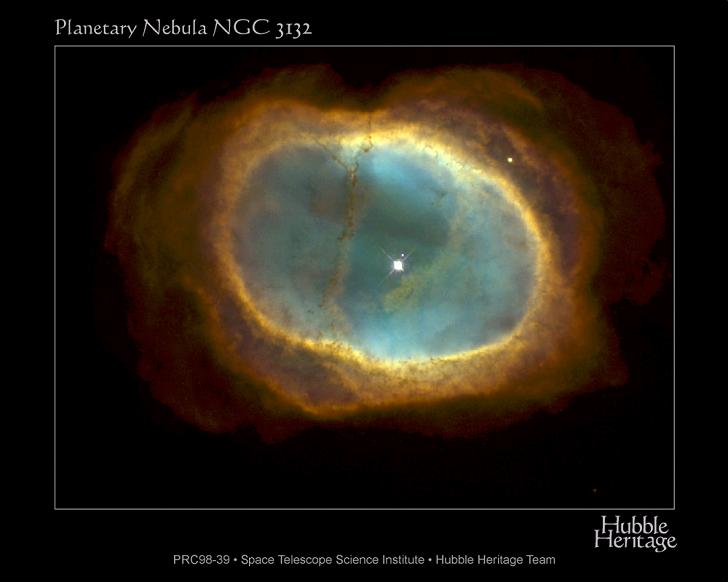 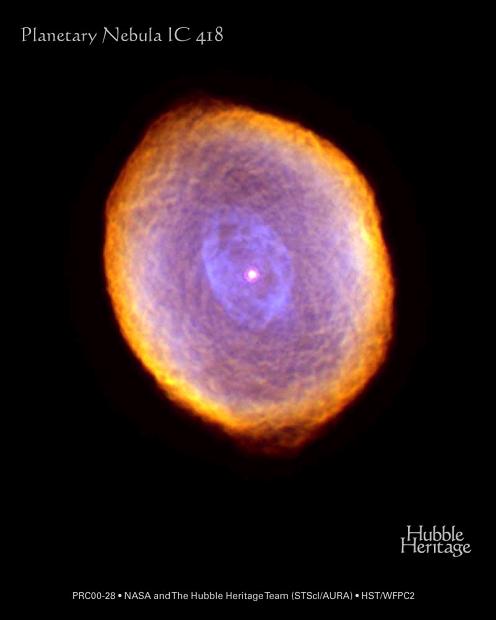 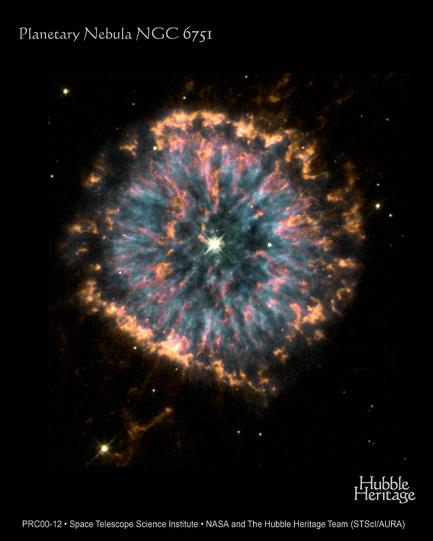 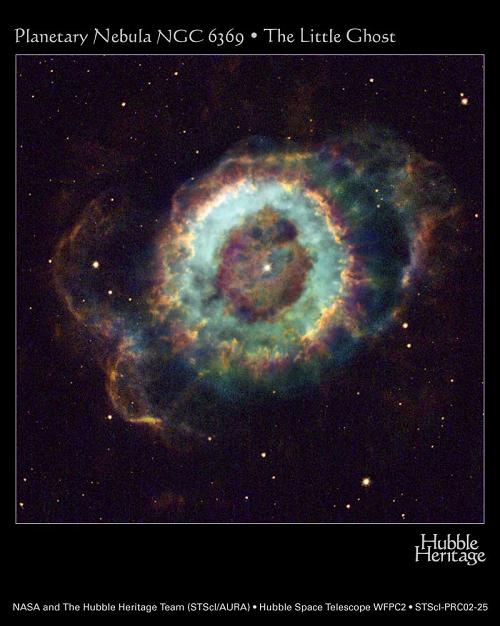 Planetarische Nebel
Weißer Zwerg
Bilder: NASA/HST
2. Endstadien der Sterne
2.1 Sterne mit Sonnenmasse
Weiße Zwerge
Radius: ~ 5000 km (vgl. Erde 6378 km)
 Dichte: 106 g/cm3
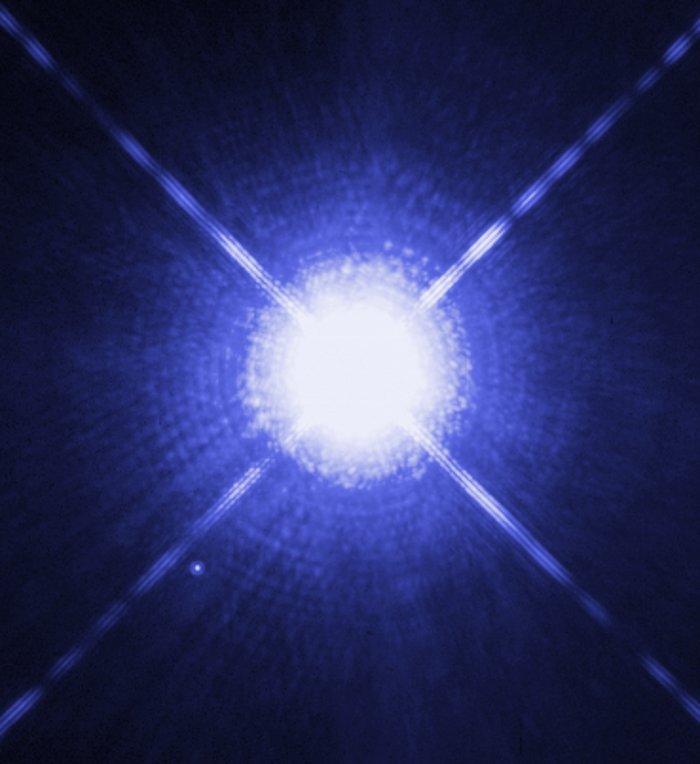 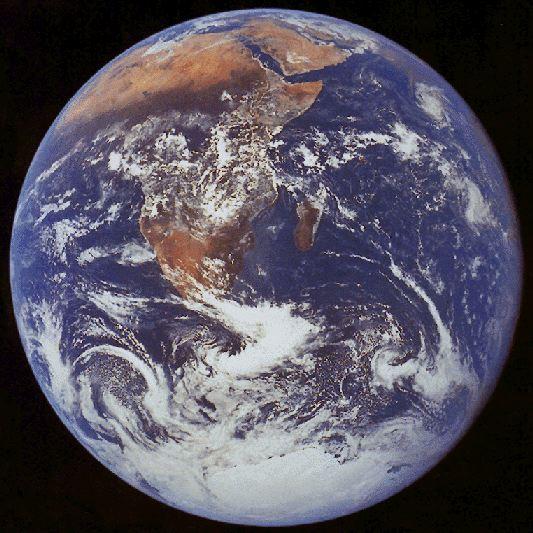 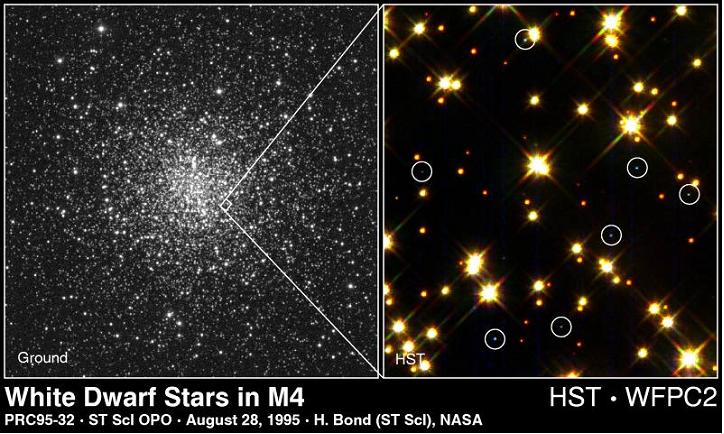 m = 1 t
Z.B. Sirius B: R = 10 000 km
Temperatur 30 000 K
Masse ca. 1 Msonne
Dichte: 2000 g/cm3 (Sonne: 1,5 g/cm3)
1 cm3
Bilder: NASA
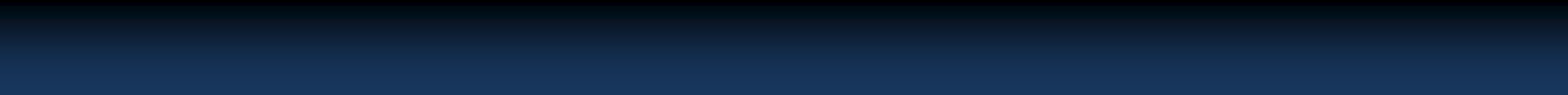 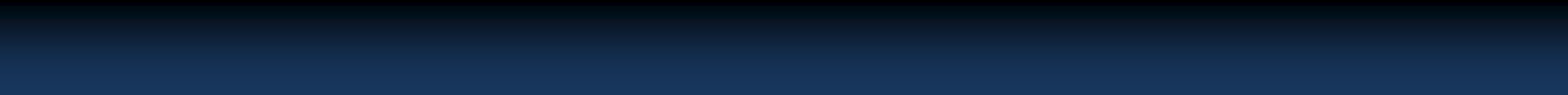 Sternentwicklung
Sternentwicklung
3.1.3 Sterne und ihre Planeten
3.1.3 Sterne und ihre Planeten
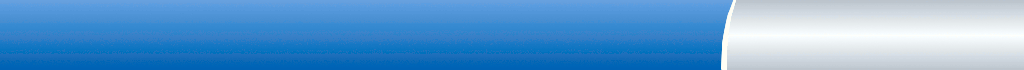 Erde und Weltall: Himmelsmechanik und Astrophysik
UNITED STATES
UNITED STATES
USA
USA
D
B
D
2. Endstadien der Sterne
2.2 Sternreste mit Eisenkern und über 1,2  Sonnenmassen
Überriese
Im KERN:
Schalenbrennen ohne Entartung des Kerns:
     Von Außen nach Innen:
      	H	→ He
	He	→ C, O
      	C	→ N, Mg
	N	→ O, Mg
      	O	→ Si
	Si	→ Fe
H → He
Si
→ Fe
S. Hanssen
S. Hanssen
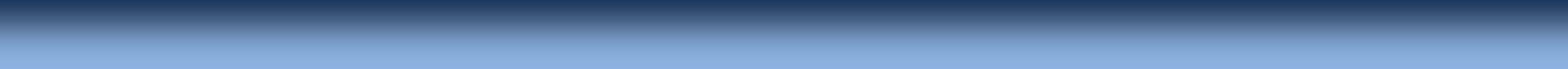 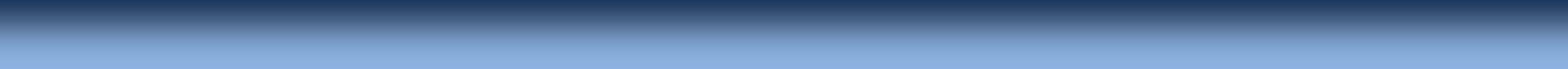 ZPG Astronomie
ZPG Astronomie
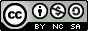 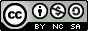 S. Hanssen
ZPG IMP
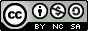 2. Endstadien der Sterne
2.2 Sternreste mit Eisenkern und über 1,2  Sonnenmassen
Im KERN:
Fusionsvorräte im Kern verbraucht
 Kern kühlt ab
 Gravitationsdruck so gewaltig,
     dass Elektronen im Kern auf
     Atomkerne gequetscht werden
 Neutronenkugel
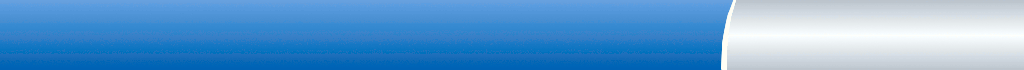 Erde und Weltall: Himmelsmechanik und Astrophysik
UNITED STATES
UNITED STATES
USA
USA
D
B
D
2. Endstadien der Sterne
2.2 Sternreste mit Eisenkern und über 1,2  Sonnenmassen
Im KERN:
Fusionsvorräte im Kern verbraucht
 Kern kühlt ab
 Gravitationsdruck so gewaltig,
     dass Elektronen im Kern auf
     Atomkerne gequetscht werden
 Neutronenkugel
 Riese fällt zusammen
 In äußeren Schichten entstehen
     in endothermen Fusionsprozessen
     auch Produkte größerer
     Ordnungszahlen als Eisen
     (z.B. Uran), prallen auf die
     neutronisierte Kugel und werden
     zurückgeschleudert. 
 Supernova
S. Hanssen
ZPG IMP
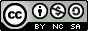 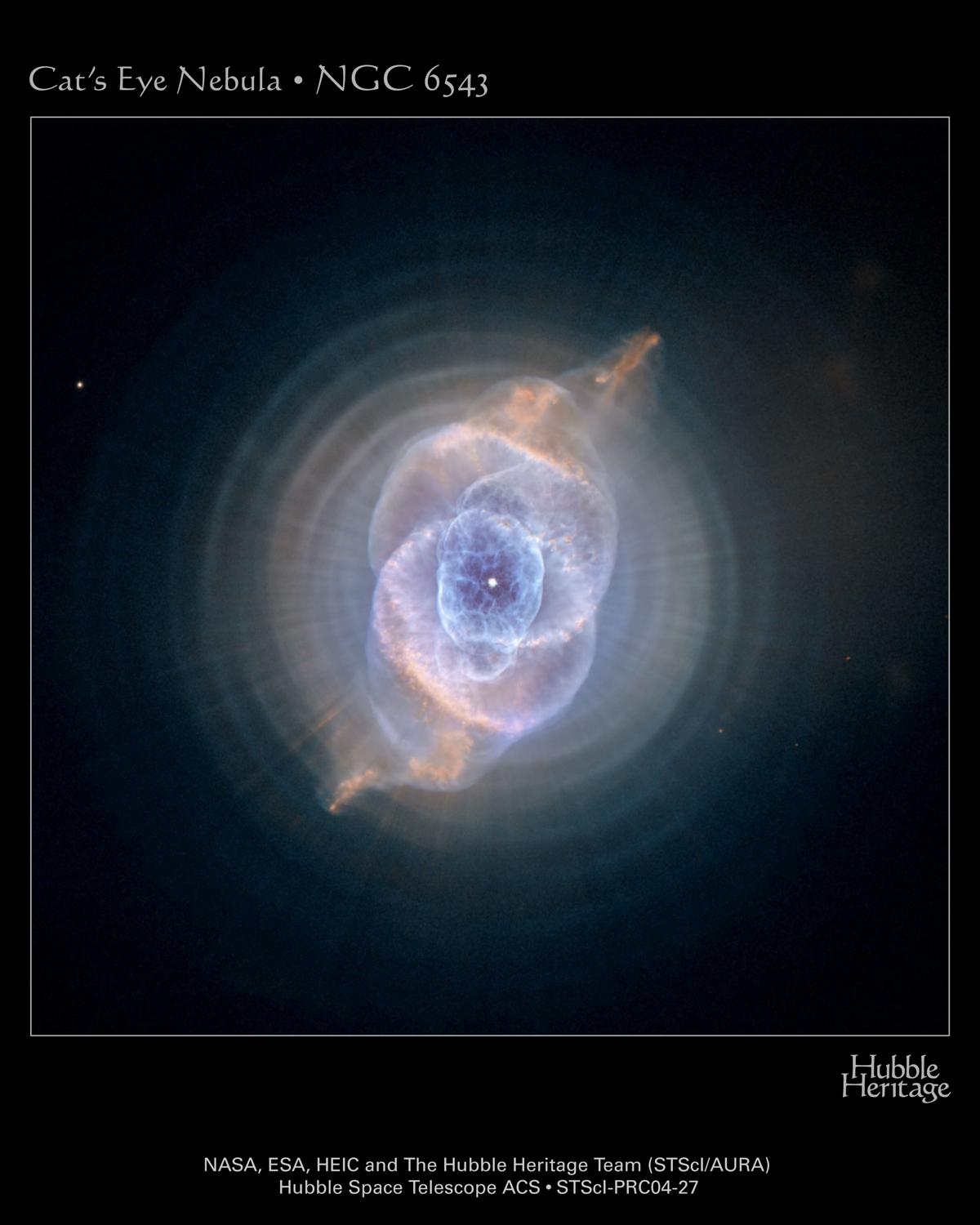 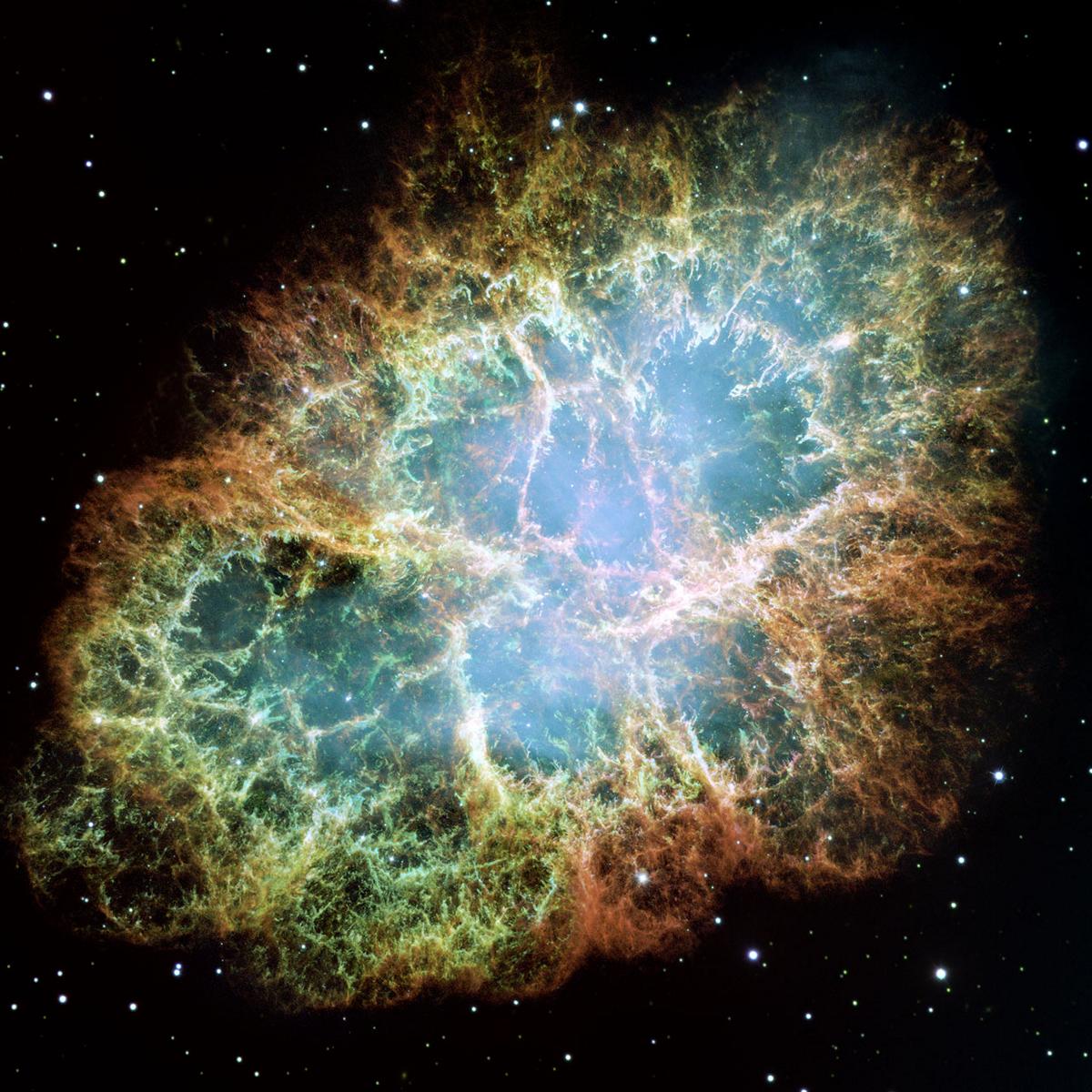 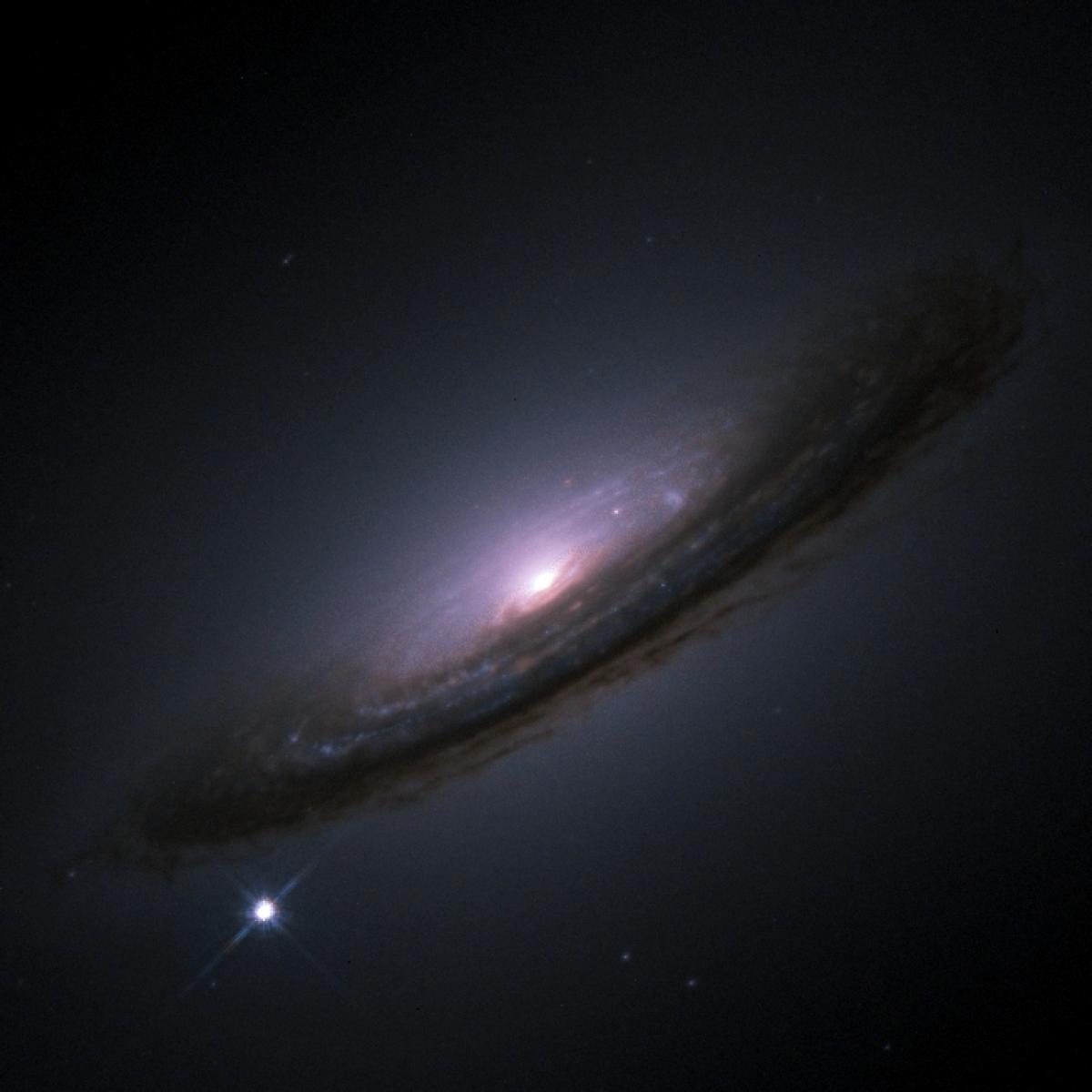 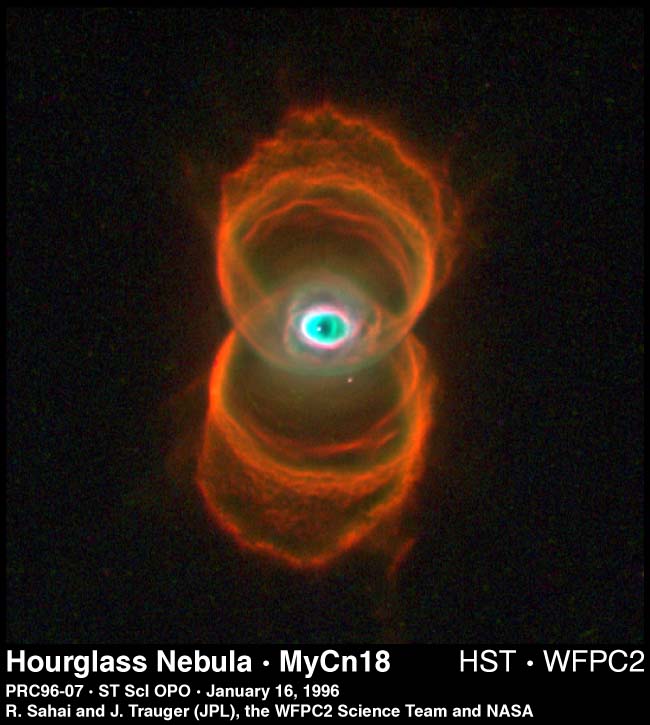 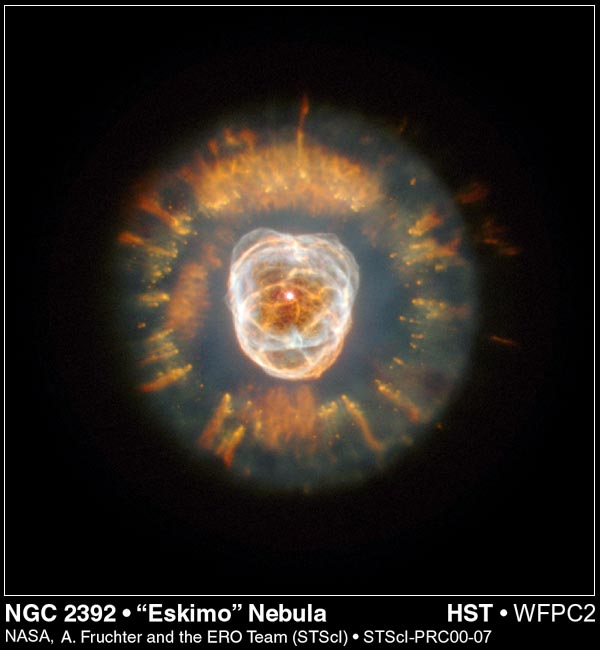 Supernovae
Bilder: NASA/HST
2. Endstadien der Sterne
2.2 Sternreste mit Eisenkern und über 1,2  Sonnenmassen
Neutronensterne
Radius: ~ 10 km 
 Dichte: 1014 g/cm3
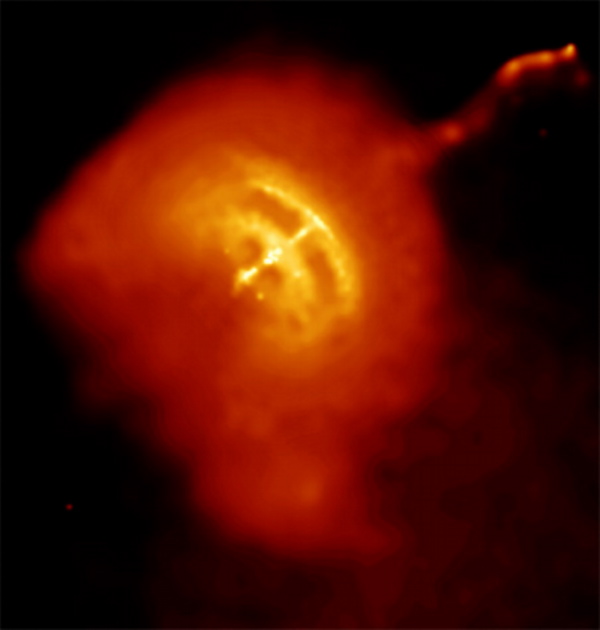 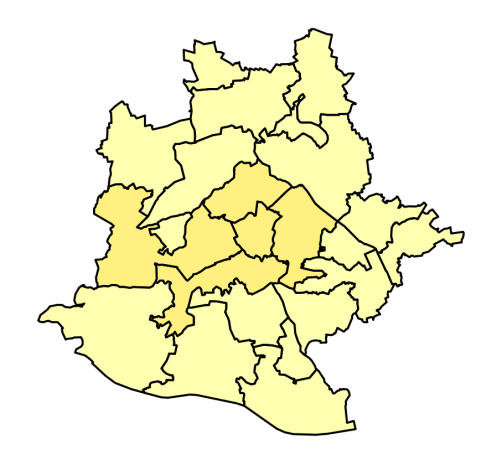 Stuttgart
m = 100 Mio. t
Vela Pulsar (Sternbild Segel)
1 cm3
Bild: NASA
Bild: Wikipedia, gemeinfrei
2. Endstadien der Sterne
2.3 Sternreste mit über 3,2  Sonnenmassen
Im KERN:
Neutronendruck kollabiert im
     Gravitationsfeld
 Kontraktion geht weiter
 Gravitation so gewaltig,
	dass Licht nicht mehr 	entweichen kann.
Schwarzes Loch
2. Endstadien der Sterne
2.3 Sternreste mit über 3,2  Sonnenmassen
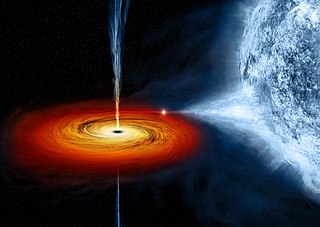 Neutronendruck kollabiert im
     Gravitationsfeld
 Kontraktion geht weiter
 Gravitation so gewaltig,
	dass Licht nicht mehr 	entweichen kann.
Cygnus X-1:
Erster bestätigter Kandidat für ein stellares Schwarzes Loch
(künstlerische Darstellung)
Schwarzes Loch
Bild:
Von NASA/CXC/M.Weiss - http://www.sun.org/images/black-hole-cygnus-x-1, Gemeinfrei, https://commons.wikimedia.org/w/index.php?curid=27481945
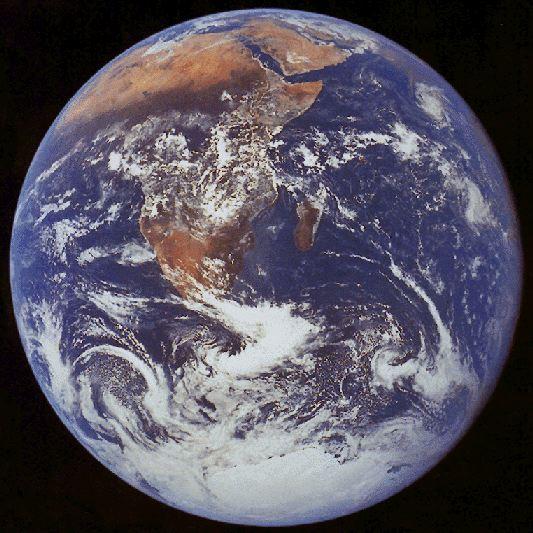 ENDE!
Bild: NASA